Career Trajectory
Lessons from research at the intersection of food insecurity and HIV/AIDS
Sheri Weiser, MD, MPH
Division of HIV, ID and Global Medicine
Department of Medicine
University of California, San Francisco
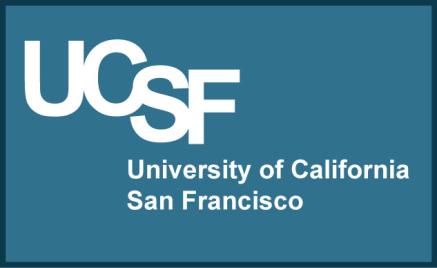 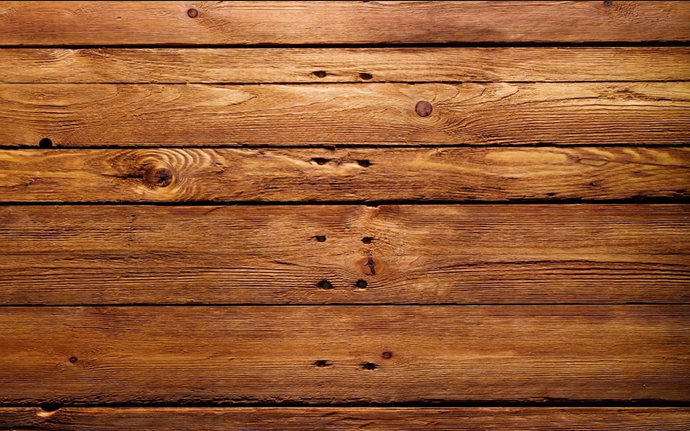 Menu
- Starter -

Career Trajectory



- Entrée -

Some Key Pointers



- Dessert -

Questions/Answers
Training
BS in Neuroscience from Brown University
First research project very different
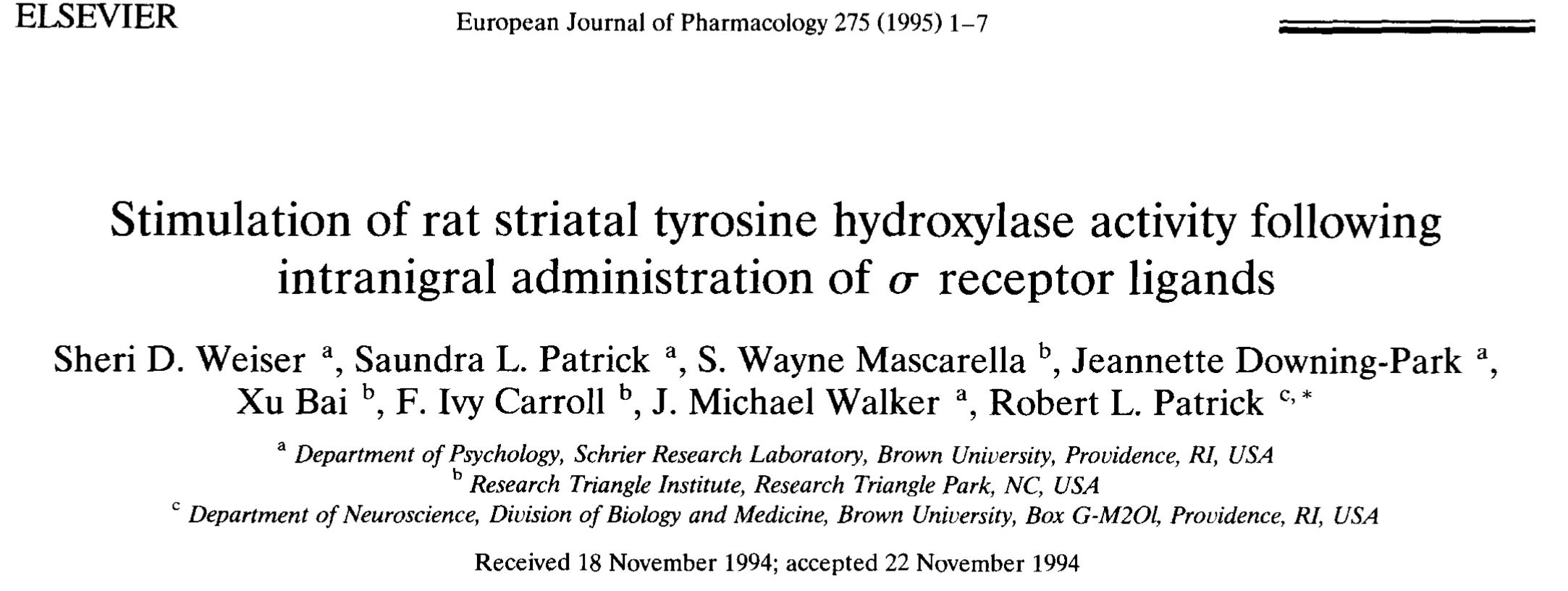 Training Cont.
Ministry of Health, Prague: Did neuroscience research
Masters of Medical Anthropology: Harvard
Dr. Paul Farmer thesis advisor (TB among Ethiopian Immigrants in Israel)
Another project under Arthur Kleinman
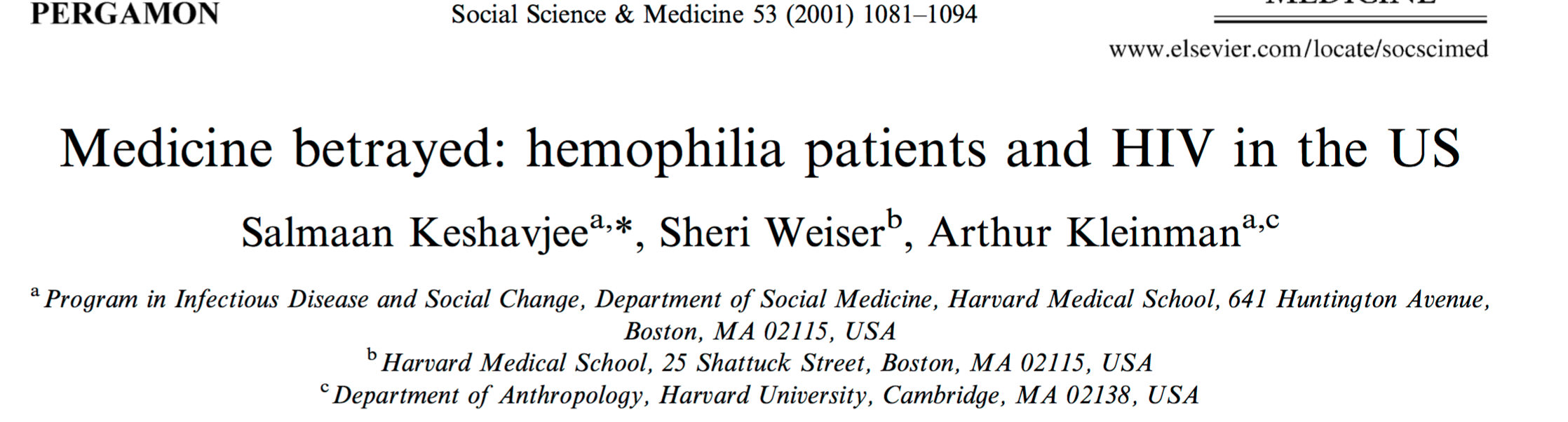 Training Cont.
MD: Harvard Medical School
Project to understand drivers of Petrol Sniffing in Aboriginal community in Northern Australia
Worked in Botswana for 6 months to understand barriers to ART adherence
Schweitzer fellowship in Lambarane, Gabon
Residency: UCSF SFGH Primary Care Internal Medicine Residency
Fellowship at CAPS
MPH at Berkeley
Research Trajectory
Focus was largely on social and structural drivers of HIV/AIDS acquisition and health outcomes
Started with focus on mental health and HIV
Physicians for Human Rights Project in Botswana/Swaziland: gender inequality and HIV
Led to specializing in food insecurity
Early Faculty
K23 focusing on food insecurity and HIV prevention and treatment outcomes in Uganda
Other grants focusing on women’s empowerment indicators and health outcomes
San Francisco projects understanding food insecurity and HIV clinical indicators domestically
Transition to Independence
First R-01 followed K award----teasing apart mechanisms and pathways for how FI negatively impacts HIV and CV disease health

R34 followed by second R-01 to focus on agricultural and financial intervention as way to improve HIV health outcomes in Kenya
Branching Out Again
Move to diverse food security interventions domestically and internationally (food support, urban gardening, livelihood interventions)
Investigating diverse outcomes beyond HIV: Diabetes, CVD risk, maternal and child health, adolescent sexual and reproductive health
Moving into realm of climate change and health both in education and research
Mentoring as Big Focus
K24 Award to mentor in health disparities, and on research at the intersection of food insecurity, HIV and aging.
Mentoring over 50 students, fellows, faculty
Culminating in over 70 first author publications for mentees; 6 career development awards; many other pilot grants.
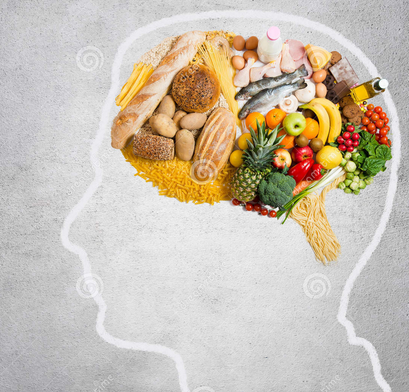 SOME FOOD FOR THOUGHT:
Lessons Learned 

(All with a food metaphor!)
1. THE APPLE DOESN’T FALL FAR FROM THE TREE:
Having great mentors helps you become a better researcher
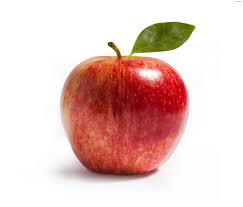 Paul Farmer
Ed Frongillo
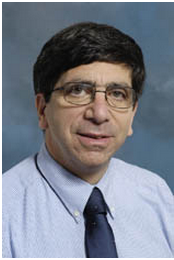 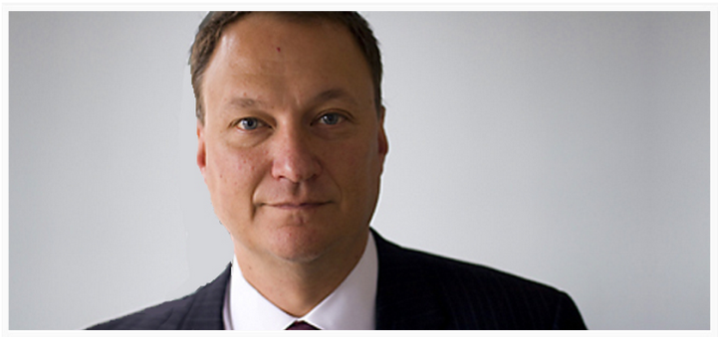 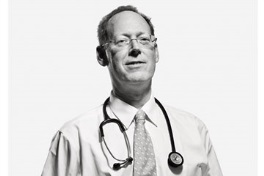 Torsten Neilands
David Bangsberg
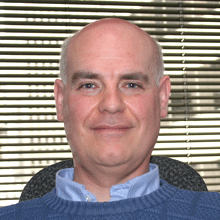 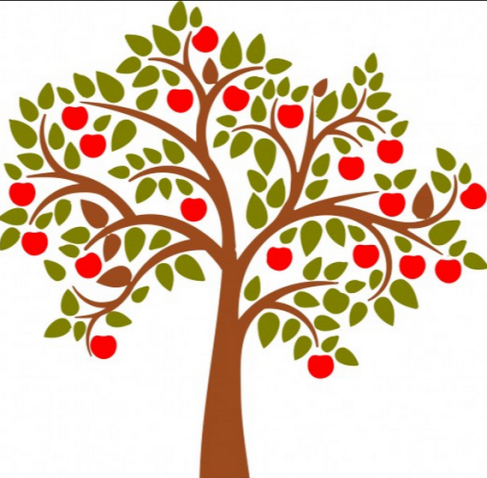 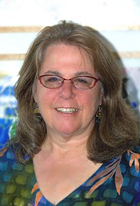 Diane Havlir
Grant Colfax
George Rutherford
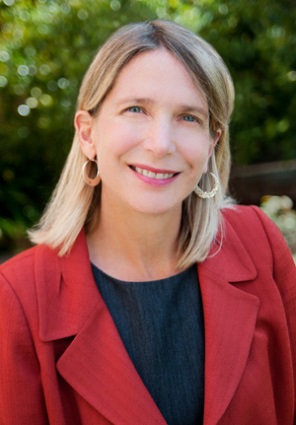 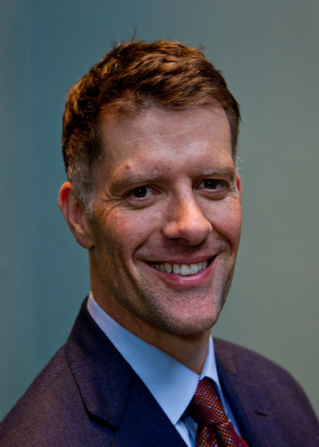 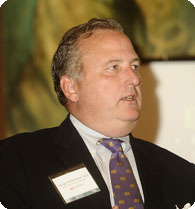 Susan Kegeles
2. DON’T DRINK THE KOOL-AID:
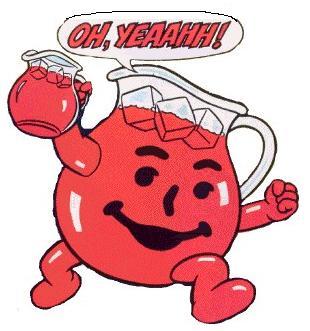 Be open to advice…
		…but hold your ground
Mentors have great wisdom, but don’t always have the answer 
Know when to push back, and when not to push back
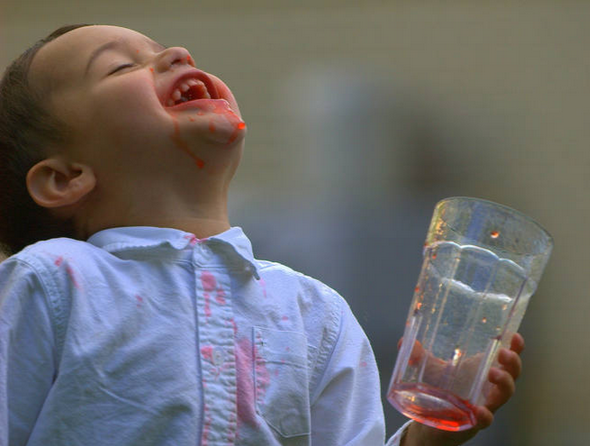 3. DON’T PUT ALL YOUR 
EGGS IN ONE BASKET
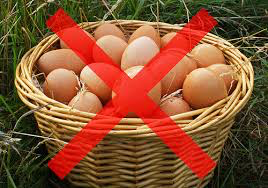 Establish other mentors
One mentor does not usually fit all of your needs
Multiple co-mentors helps you towards independence from your primary mentor
Fly the coop early---you are ready for independent steps even before you realize it.
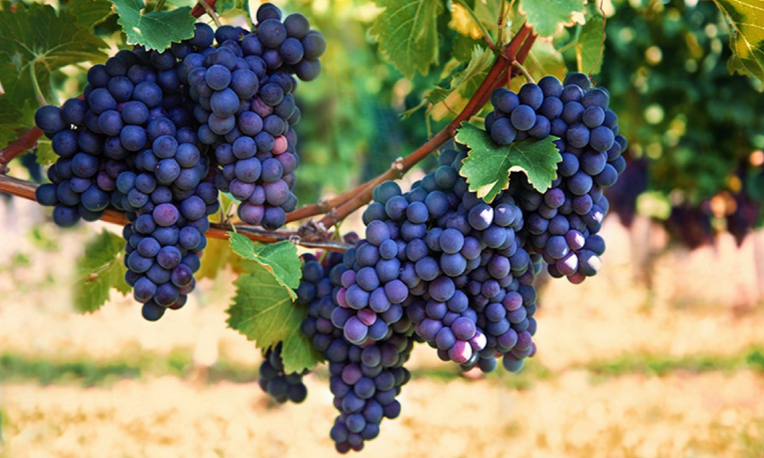 4. BEAR FRUIT
Focus on grants/papers that are needed for your promotion
Yet…balance things that directly 
help you with needed experience
5. KNOW WHICH SIDE YOUR BREAD IS BUTTERED
Manage up: Take ownership 
of and direct the relationship
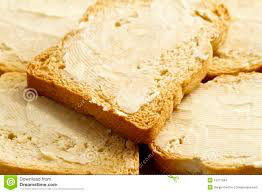 Plan and set the agenda 
Request feedback
Manage the information flow
Address issues of potential conflict (e.g., paper authorship) early---before they arise
Zerzan et al., Academic Medicine, 2009
6. LEAVE A TRAIL OF BREADCRUMBS:
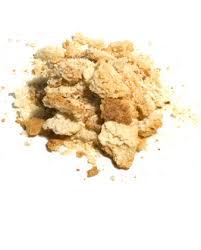 Your mentors, peers, and mentees 
will become your colleagues
Think beyond the dyad to relationship constellations1, or “development networks”2
Focus on peers
Mentoring relationships evolve over time 
Share mentoring challenges and success with other mentors
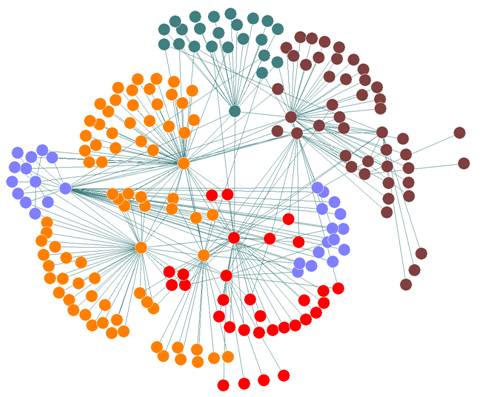 1 Kram et al., Academy of Mgmt Journal, 1985
2. Higgins et al.,  Academy of Mgmt Journal, 2001
8. TWO PEAS IN A POD:
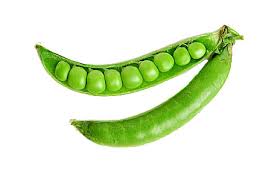 Collaborator chemistry
Work styles need to mesh (ex: detail oriented & plans ahead)
Find mentors/collaborators you are comfortable succeeding (& failing) in front of
Work should be fun—no room for bad chemistry
Shared values are key
9. HAVING YOUR CAKE AND EATING IT TOO:
Finding win-win situations 
in collaborations
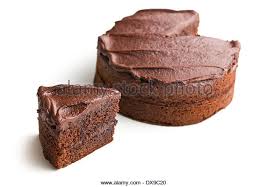 Look for situations that benefit mentor and mentee alike generally (though don’t keep tabs)
Look for colleagues, mentors, and mentees that complement your skills
Staus, Johnson et al., Acad Med., 2013
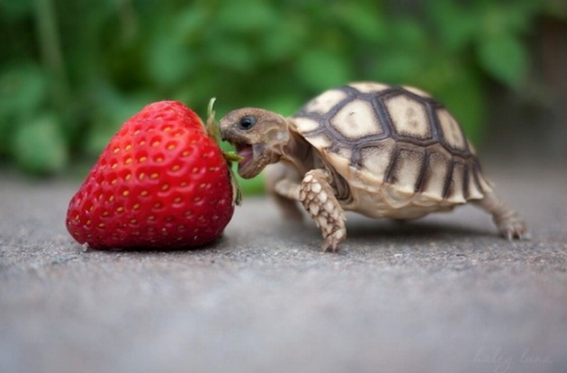 10. DON’T BITE OFF 
MORE THAN YOU 
CAN CHEW:
Manageable 
challenges
Take on projects you know you can complete
Find balance that works for your family and lifestyle 
Learn when to say no (including to mentoring)
11. GLASS HALF EMPTY OR HALF FULL?
Acknowledge your strengths and weaknesses
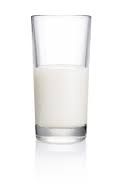 Be true to yourself as a researcher
Modeling has limits: if you are an introvert, you don’t need to emulate an extrovert style (or vice-versa)
Draw on your strengths
Don’t compare apples and 
     oranges
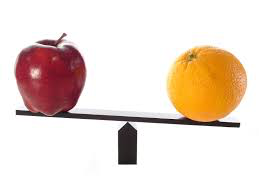 MENTEES: “Greatest thing since sliced bread”
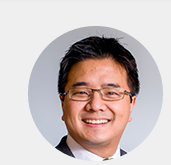 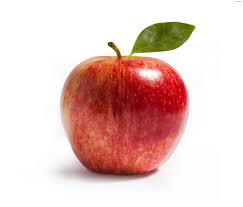 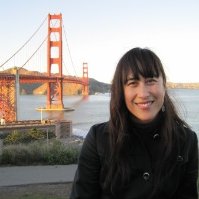 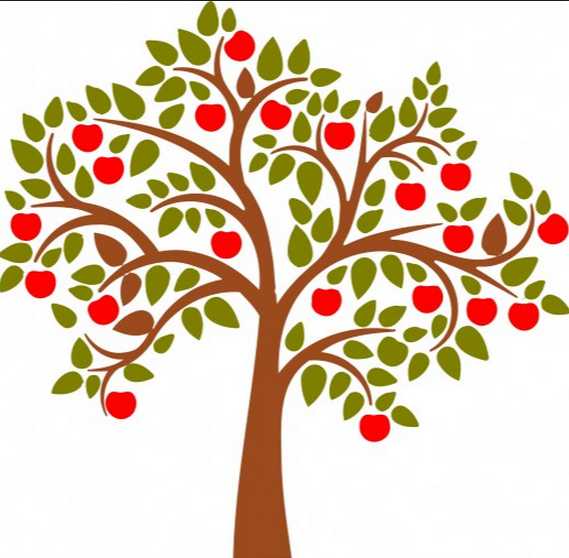 Alex C. Tsai, MD, PhD (NIMH K awardee)
Food insecurity, stigma & mental health; livelihood interventions and stigma reductions
Kartika Palar, PhD: (NIDDK K awardee)
Co-management of HIV and diabetes; 
role of food insecurity and 
other structural factors
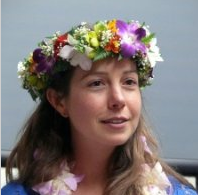 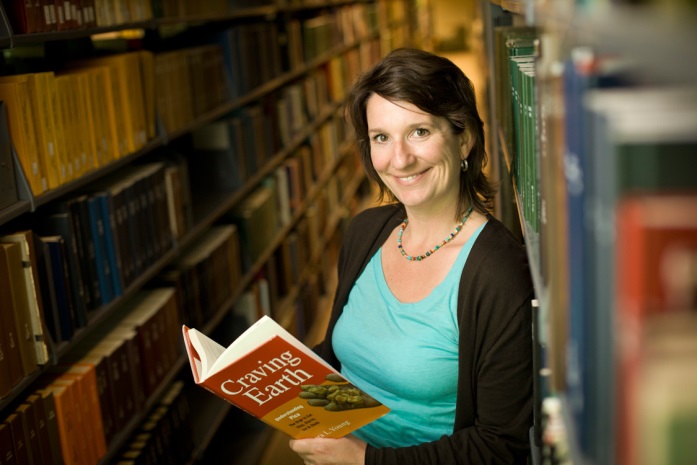 Sera Young, PhD  (NIMH K awardee)
Food insecurity & MCH outcomes in HIV; water insecurity
Nadia Diamond-Smith, PhD (NICHD K awardee)
Role of gender inequality and food insecurity on maternal and child health in Nepal
MENTEES: “Salt of the Earth”
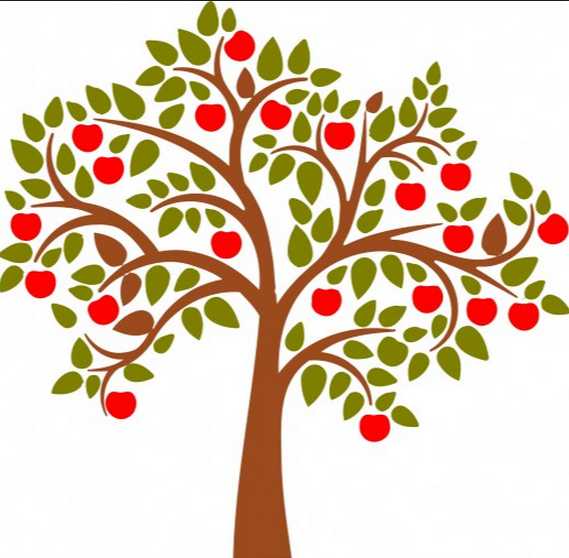 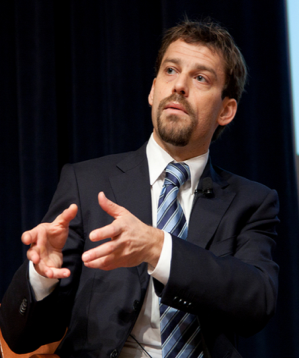 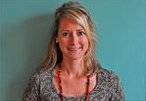 Dan Kelly, MD, MPH
ID and TAPS fellow
Social and structural drivers of Ebola
Amy Conroy, PhD, MPH
Assistant Professor & 
CFAR Mentee
Dyadic aspects of health within heterosexual and same sex couples
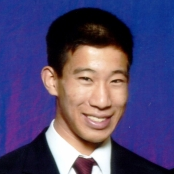 Jason Nagata, MD, MSc
Adolescent Medicine Fellowship
Food insecurity in pediatric populations